Rack PlacementChopper Workshop
Gabor Laszlo
NSS Lead Instrument Engineer
www.europeanspallationsource.se
14.02.2019
Rack properties
(PSS Rack Size : 1000mmx600mm)
Power distribution: 1200mmx800mm (?)
Motion Control Rack Size: 800mmx600mm (?)
Detector (beam monitor) Rack Size: 800mmx600mm (?)
Chopper Rack Size: 800mmx800mm
Turbo Pump: 800mmx800mm
Backing Pump:?
Cooling Skid: 1000mmx1000mm

(Access to PSS Rack : 1000mm both sides)
Access to Power distribution Rack : 600mm both sides (?)
Access to Motion Control Rack: 800mm front side(?)
Access to Detector Rack: 800mm front side(?)
Access to Chopper Rack: 800mm both sides

Minimum path width for traffic: 900mm
2
Constrains
Constrains on rack placement:
Cable length limitations (?)
Floorspace
Distance from sensitive components
Blocking of trafic routes including cranes
The cabinets should be outide of the shielding
(If the racks are on the top of the shielding, we need safety features (rails, stairs). If the shielding has to be removed, we shall avoid the re-connection of all the cables.)
3
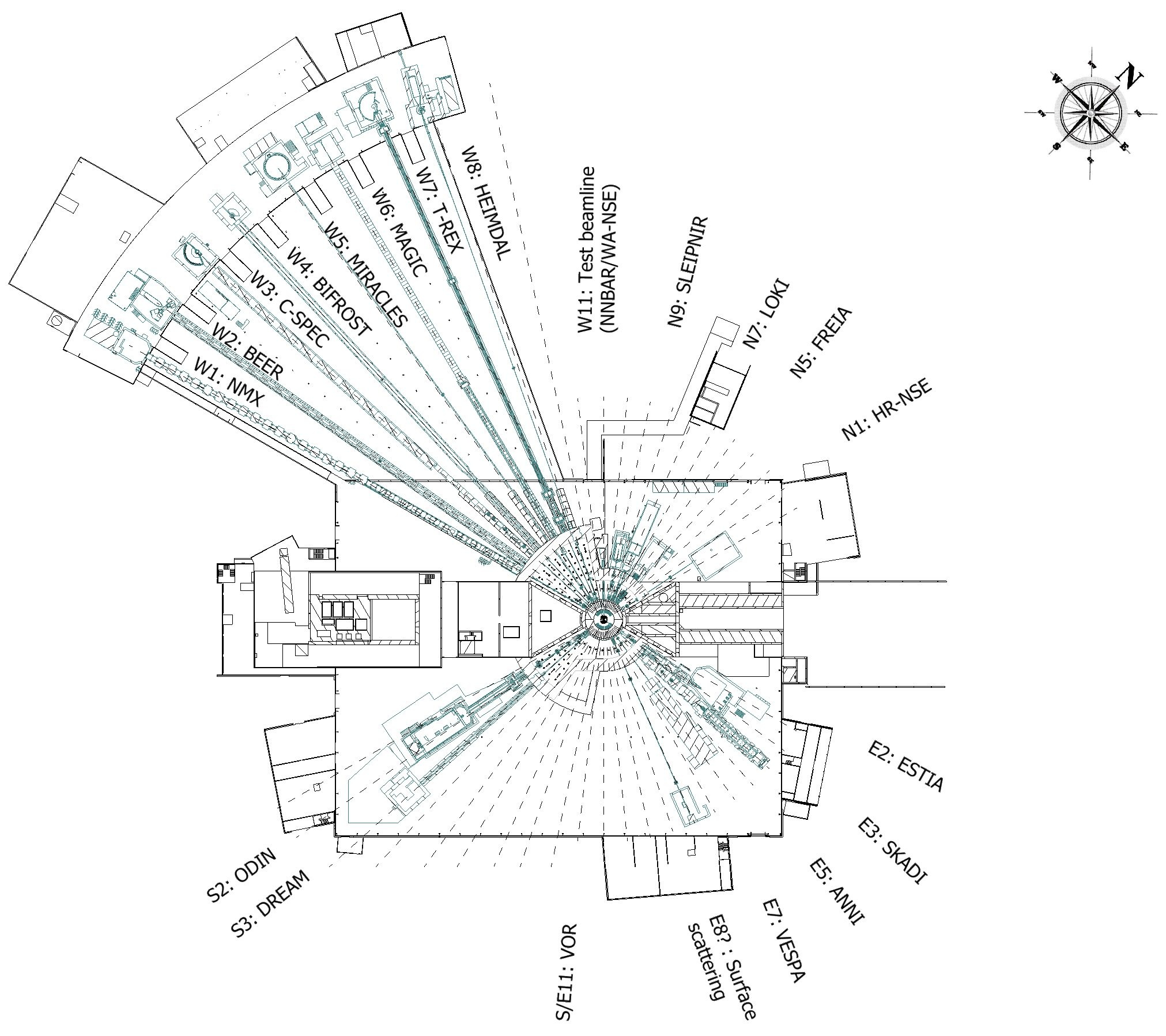 4
West Sector
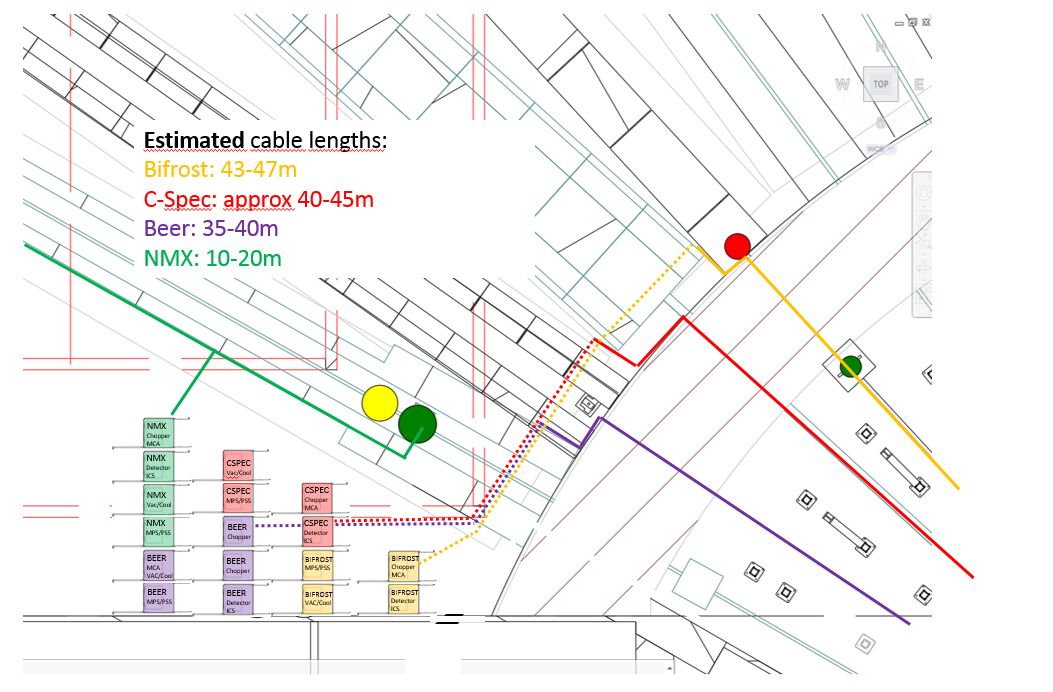 From: Markus Olsson
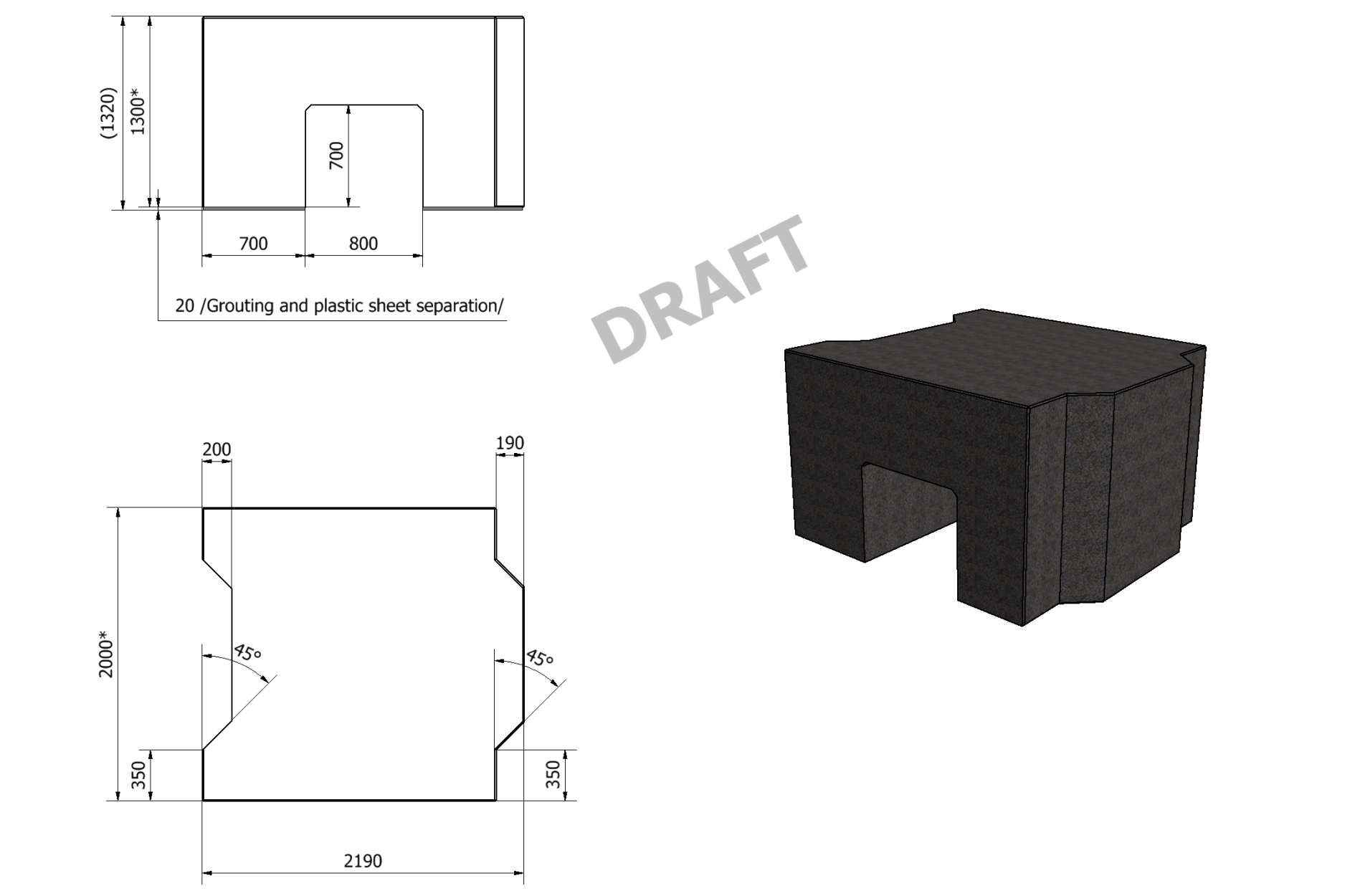 5
West Sector
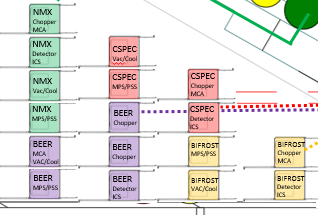 6
West Sector
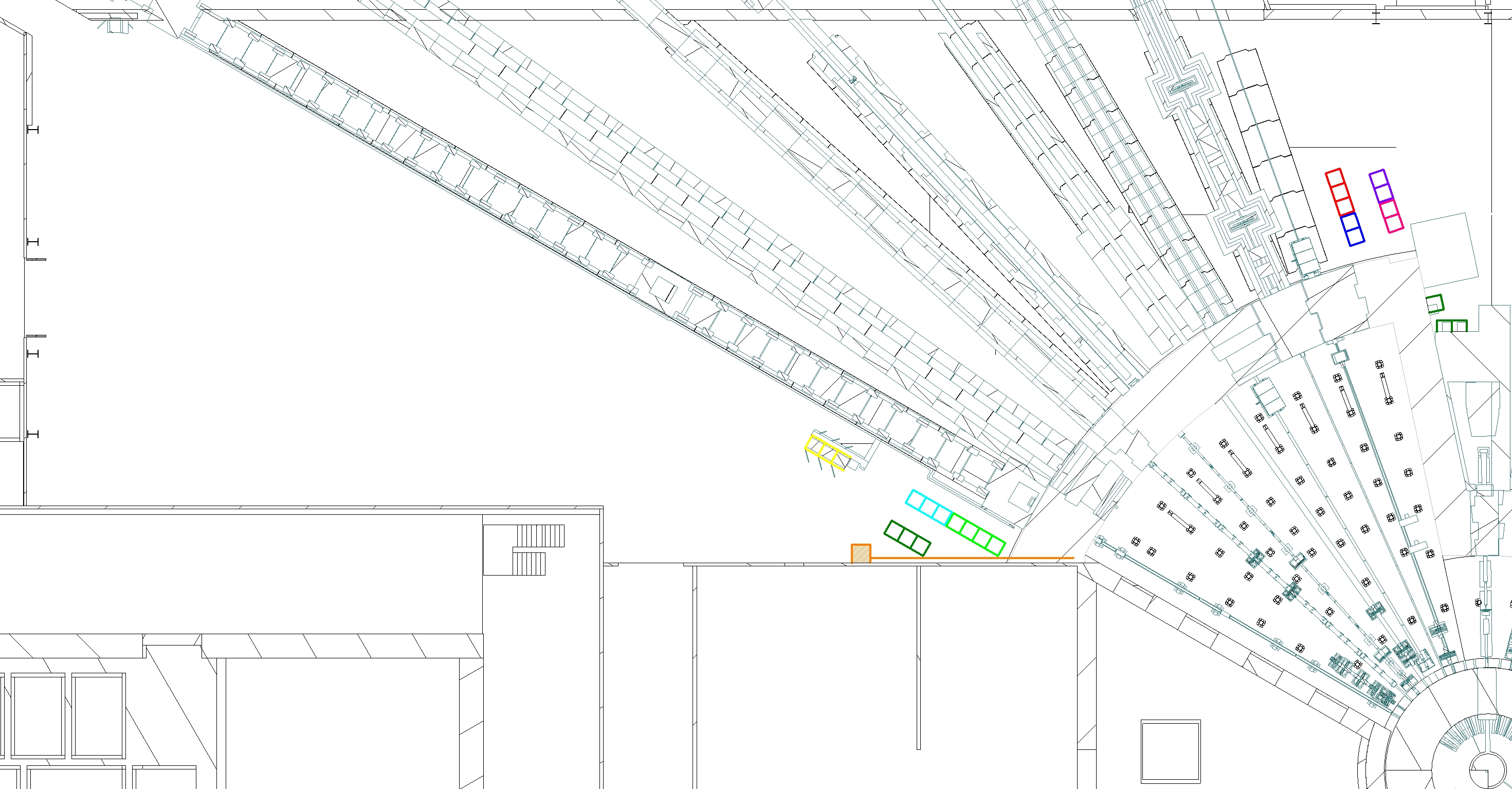 7
South Sector
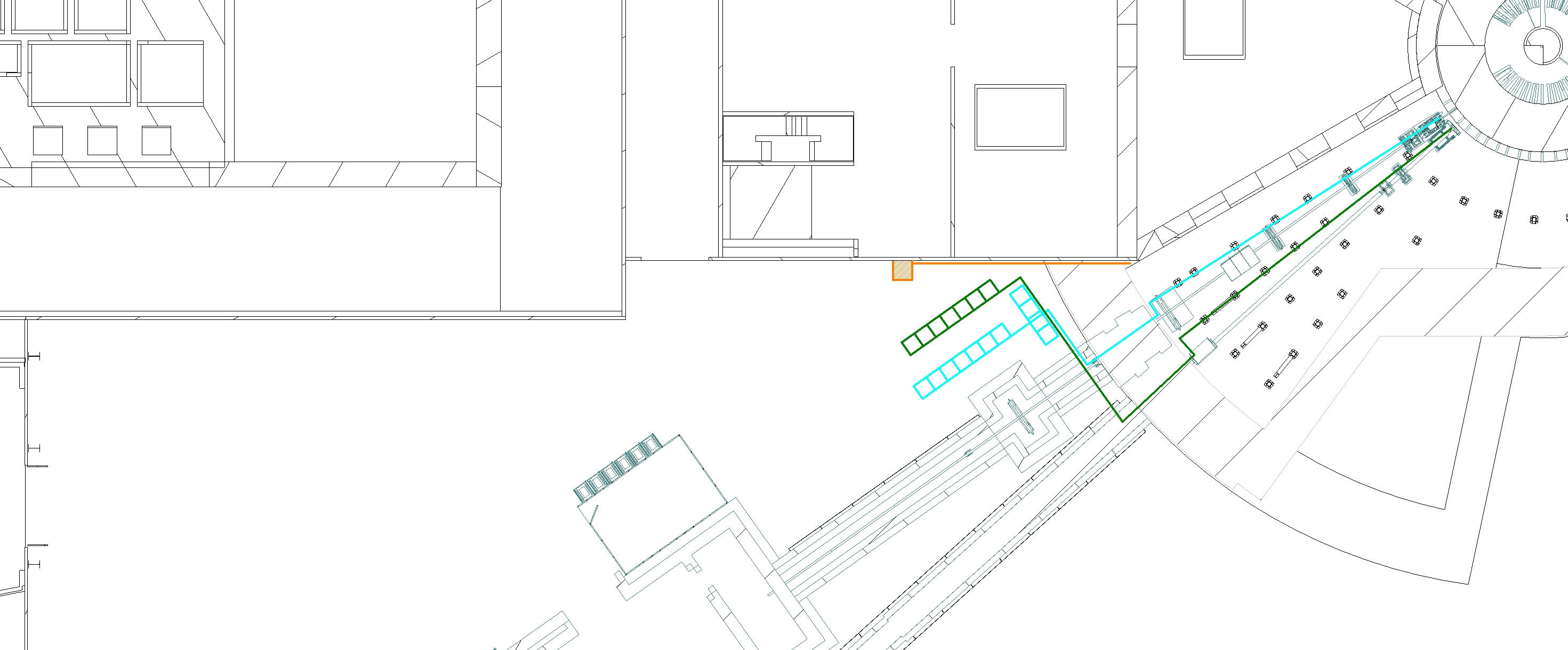 8
South Sector
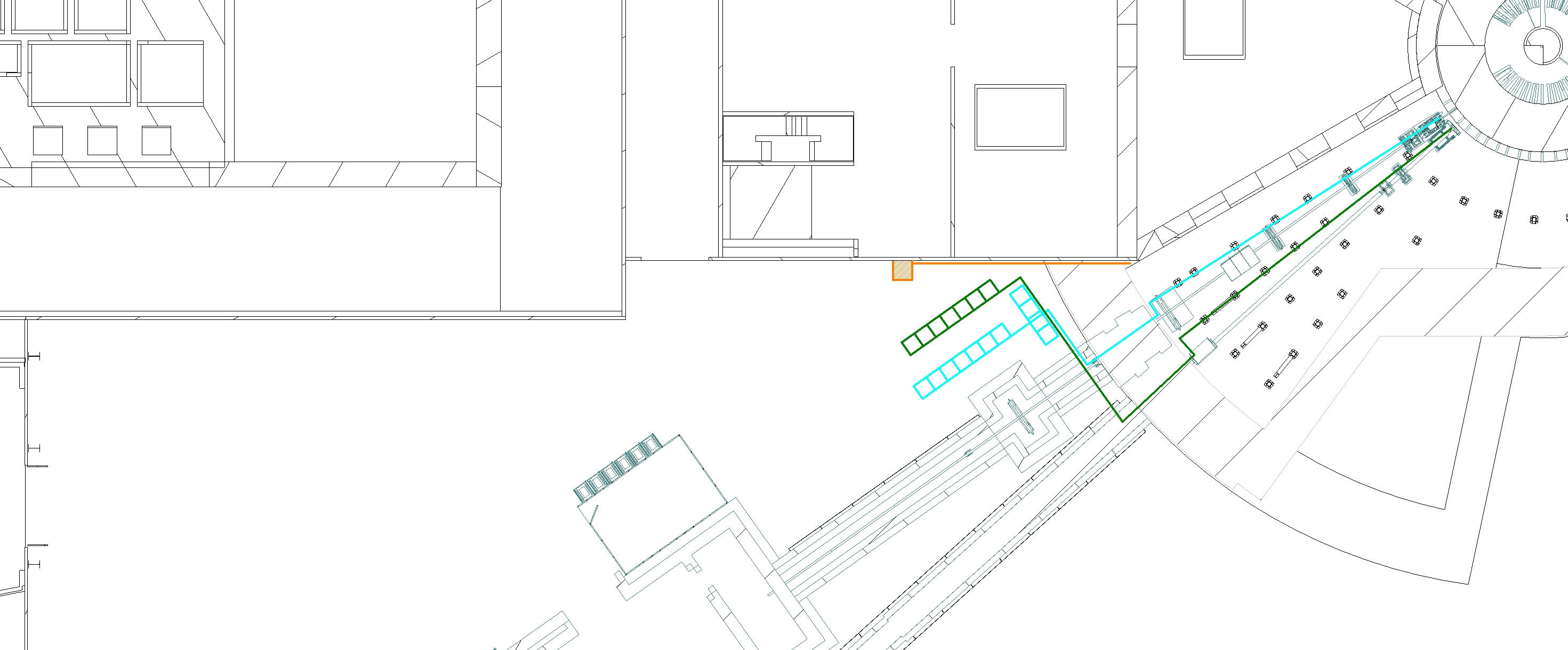 9
East Sector
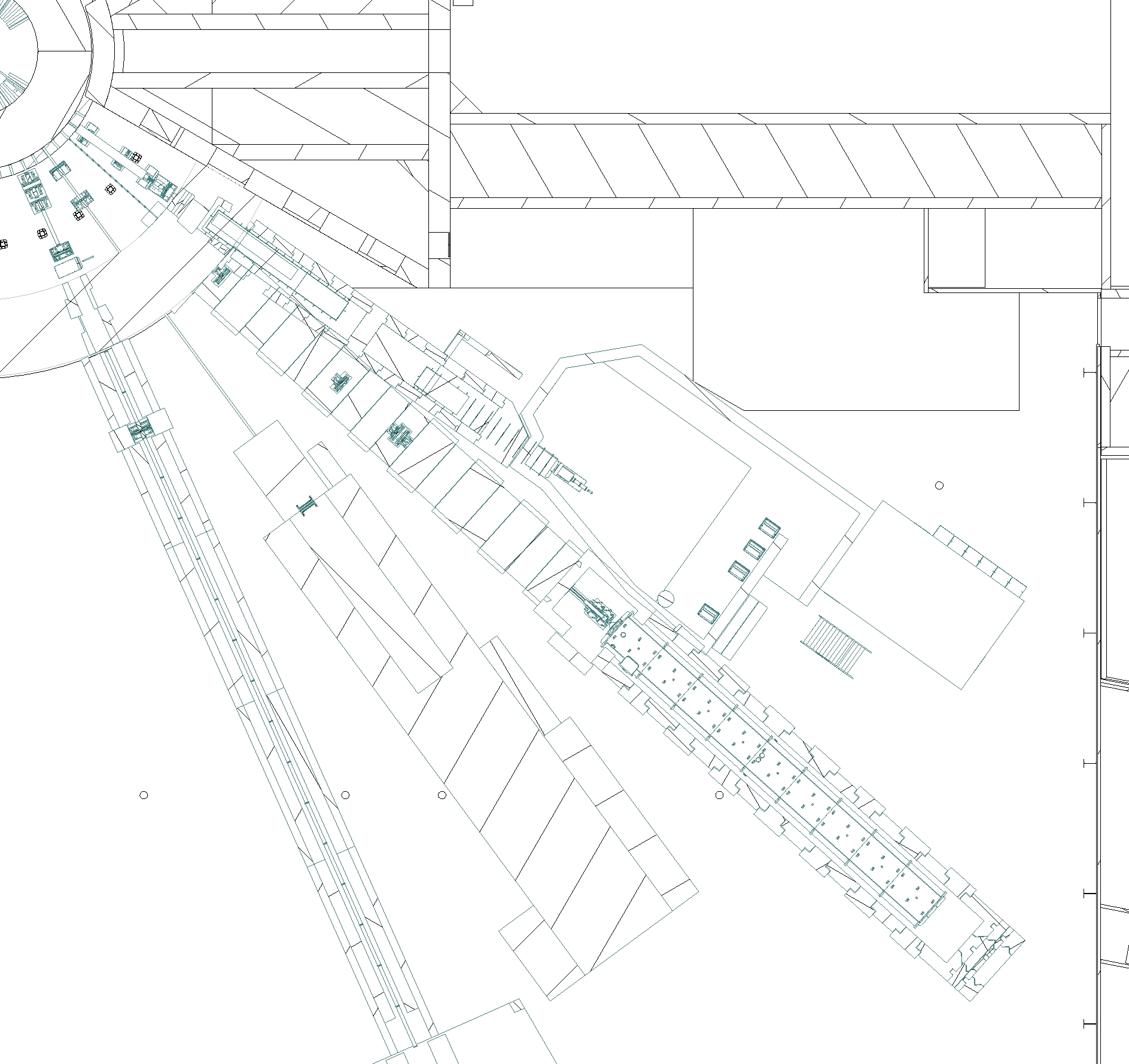 10
North Sector
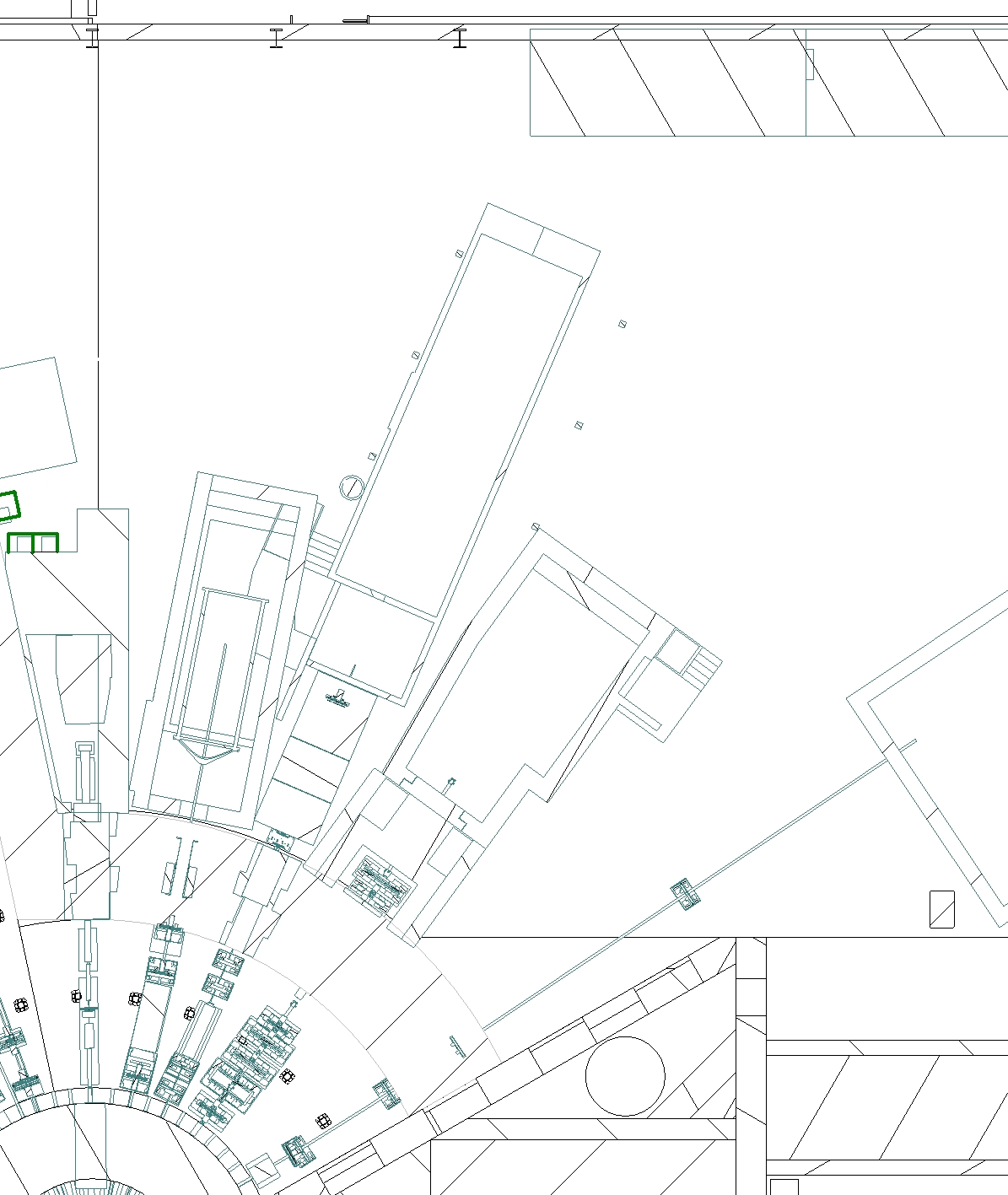 11
Thank you!
12